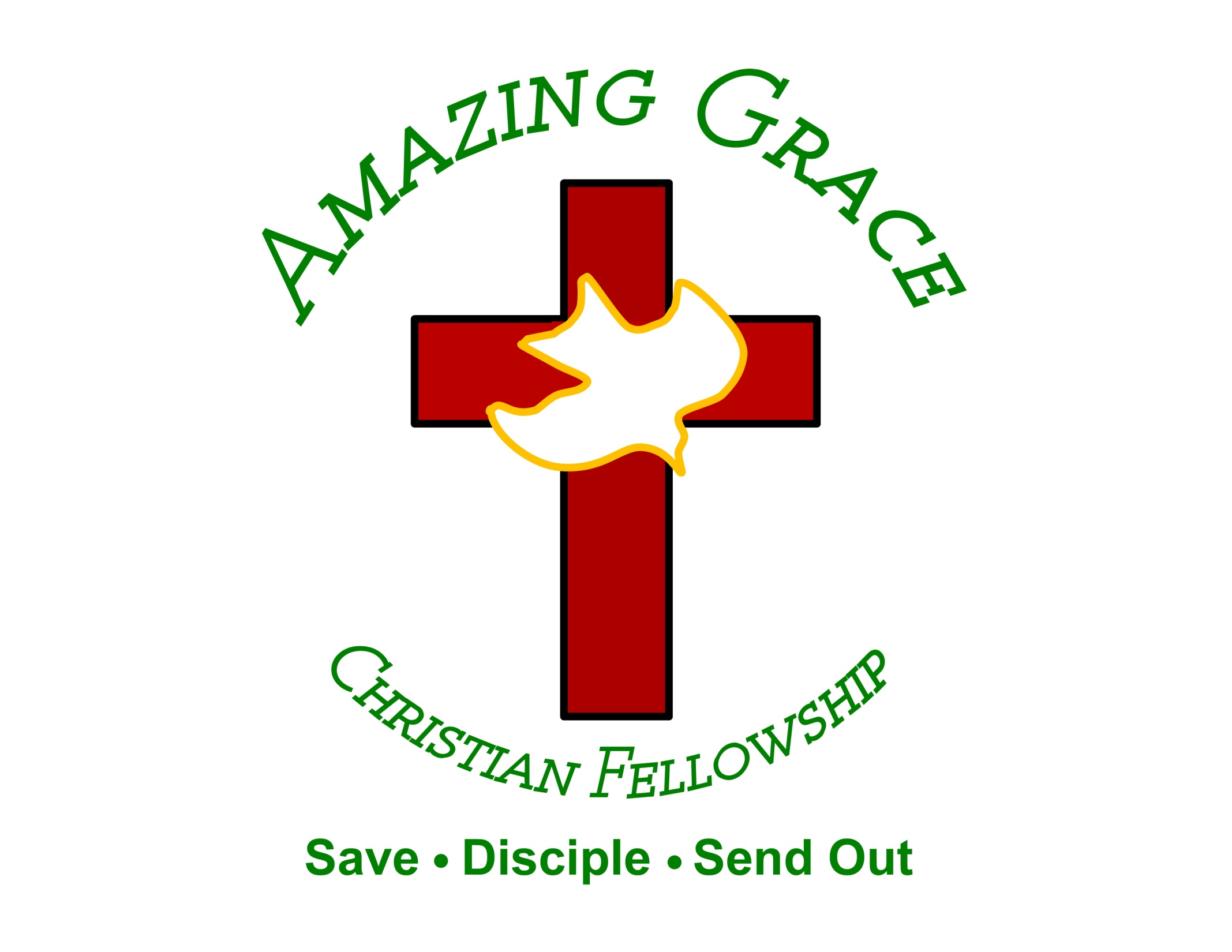 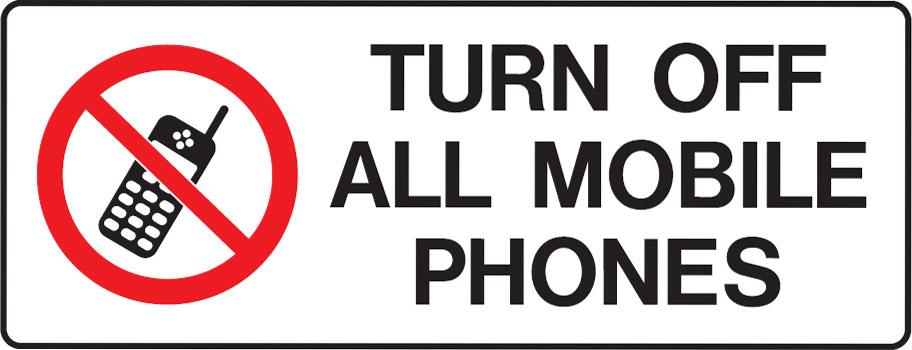 Serve God with Your Whole Heart
By Pastor Fee Soliven
1 Timothy 5:17-25
Wednesday Evening
February 14, 2018
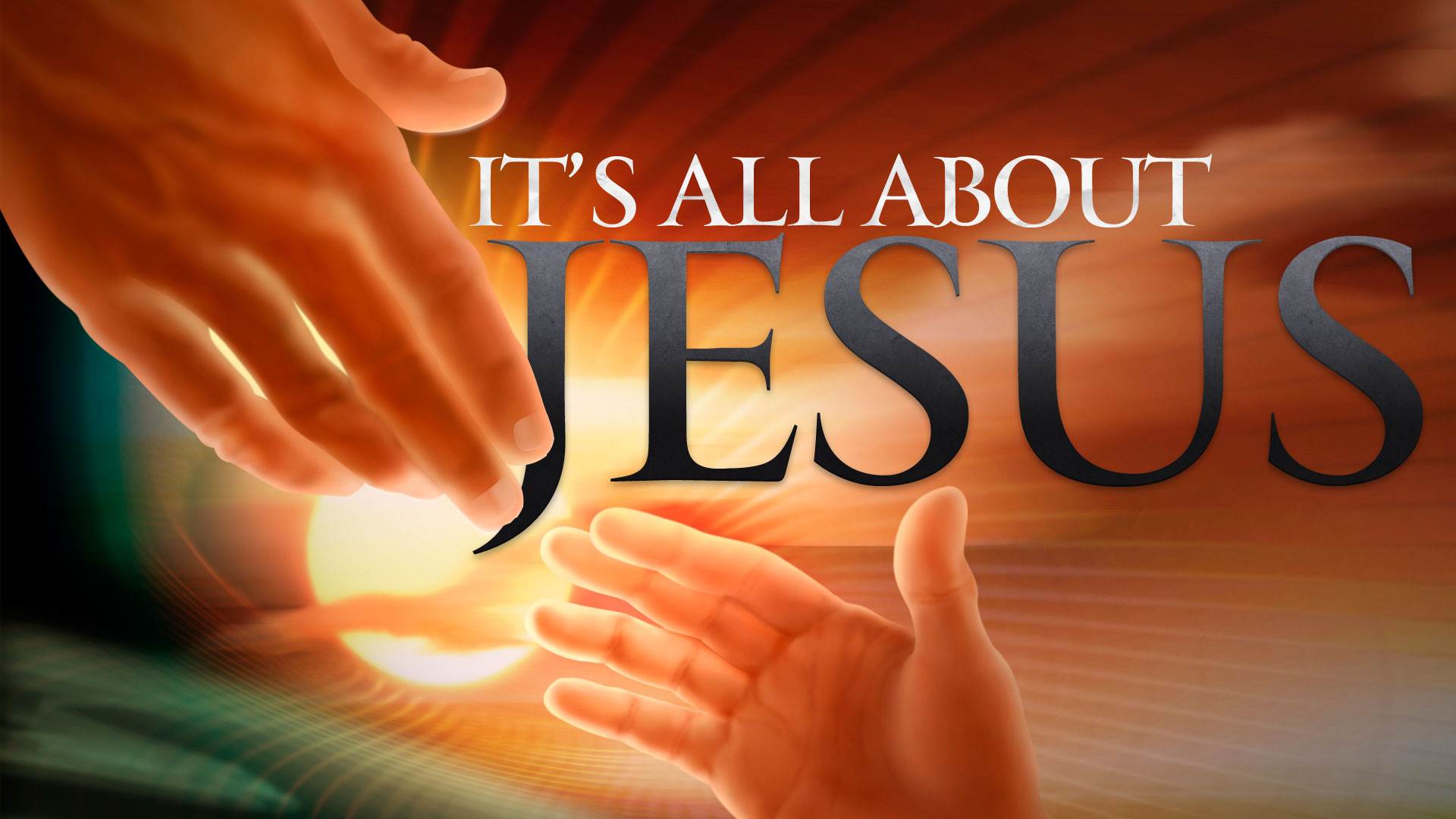 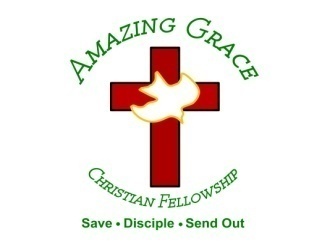 17 Let the elders who rule well be counted worthy of double honor, especially those who labor in the word and doctrine. 18 For the Scripture says, "You shall not muzzle an ox while it treads out the grain," and, "The laborer is worthy of his wages."
19 Do not receive an accusation against an elder except from two or three witnesses. 20 Those who are sinning rebuke in the presence of all, that the rest also may fear.
21 I charge you before God and the Lord Jesus Christ and the elect angels that you observe these things without prejudice, doing nothing with partiality.
22 Do not lay hands on anyone hastily, nor share in other people's sins; keep yourself pure.
23 No longer drink only water, but use a little wine for your stomach's sake and your frequent infirmities.
24 Some men's sins are clearly evident, preceding them to judgment, but those of some men follow later. 25 Likewise, the good works of some are clearly evident, and those that are otherwise cannot be hidden.
17 Let the elders who rule well be counted worthy of double honor, especially those who labor in the word and doctrine. 18 For the Scripture says, "You shall not muzzle an ox while it treads out the grain," and, "The laborer is worthy of his wages."
Matthew 10:5-16 
5 These twelve Jesus sent out and commanded them, saying: "Do not go into the way of the Gentiles, and do not enter a city of the Samaritans. 6 But go rather to the lost sheep of the house of Israel. 7 And as you go, preach, saying, 'The kingdom of heaven is at hand.' 8 "Heal the sick, cleanse the lepers, raise the dead, cast out demons. Freely you have received, freely give. 9 Provide neither gold nor silver nor copper in your money belts,
10 nor bag for your journey, nor two tunics, nor sandals, nor staffs; for a worker is worthy of his food. 11 Now whatever city or town you enter, inquire who in it is worthy, and stay there till you go out. 12 And when you go into a household, greet it. 13 If the household is worthy, let your peace come upon it. But if it is not worthy, let your peace return to you.
14 And whoever will not receive you nor hear your words, when you depart from that house or city, shake off the dust from your feet. 15 Assuredly, I say to you, it will be more tolerable for the land of Sodom and Gomorrah in the day of judgment than for that city! 16 "Behold, I send you out as sheep in the midst of wolves. Therefore be wise as serpents and harmless as doves.
Luke 10:1-12 
1 After these things the Lord appointed seventy others also, and sent them two by two before His face into every city and place where He Himself was about to go. 2 Then He said to them, "The harvest truly is great, but the laborers are few; therefore pray the Lord of the harvest to send out laborers into His harvest.
3 Go your way; behold, I send you out as lambs among wolves. 4 Carry neither money bag, knapsack, nor sandals; and greet no one along the road. 5 But whatever house you enter, first say, 'Peace to this house.' 6 And if a son of peace is there, your peace will rest on it; if not, it will return to you.
7 And remain in the same house, eating and drinking such things as they give, for the laborer is worthy of his wages. Do not go from house to house. 8 Whatever city you enter, and they receive you, eat such things as are set before you. 9 And heal the sick there, and say to them, 'The kingdom of God has come near to you.'
10 But whatever city you enter, and they do not receive you, go out into its streets and say, 11 The very dust of your city which clings to us we wipe off against you. Nevertheless know this, that the kingdom of God has come near you.' 12 But I say to you that it will be more tolerable in that Day for Sodom than for that city.
19 Do not receive an accusation against an elder except from two or three witnesses. 20 Those who are sinning rebuke in the presence of all, that the rest also may fear.
Deuteronomy 17:6
“Whoever is deserving of death shall be put to death on the testimony of two or three witnesses; he shall not be put to death on the testimony of one witness.”
Deuteronomy 19:15
"One witness shall not rise against a man concerning any iniquity or any sin that he commits; by the mouth of two or three witnesses the matter shall be established.”
Matthew 18:16
“But if he will not hear, take with you one or two more, that 'by the mouth of two or three witnesses every word may be established.”
John 8:17
“It is also written in your law that the testimony of two men is true.”
2 Corinthians 13:1
“This will be the third time I am coming to you. "By the mouth of two or three witnesses every word shall be established."
21 I charge you before God and the Lord Jesus Christ and the elect angels that you observe these things without prejudice, doing nothing with partiality.
Matthew 25:31-34, 41
31 "When the Son of Man comes in His glory, and all the holy angels with Him, then He will sit on the throne of His glory. 32 All the nations will be gathered before Him, and He will separate them one from another, as a shepherd divides his sheep from the goats.
33 And He will set the sheep on His right hand, but the goats on the left. 34 Then the King will say to those on His right hand, 'Come, you blessed of My Father, inherit the kingdom prepared for you from the foundation of the world:
41 "Then He will also say to those on the left hand, 'Depart from Me, you cursed, into the everlasting fire prepared for the devil and his angels:
Luke 15:10
“Likewise, I say to you, there is joy in the presence of the angels of God over one sinner who repents."
2 Peter 2:4
“For if God did not spare the angels who sinned, but cast them down to hell and delivered them into chains of darkness, to be reserved for judgment”
Revelation 14:7
“saying with a loud voice, "Fear God and give glory to Him, for the hour of His judgment has come; and worship Him who made heaven and earth, the sea and springs of water."
22 Do not lay hands on anyone hastily, nor share in other people's sins; keep yourself pure.
Titus 1:5-9
5 For this reason I left you in Crete, that you should set in order the things that are lacking, and appoint elders in every city as I commanded you—
6 if a man is blameless, the husband of one wife, having faithful children not accused of dissipation or insubordination. 7 For a bishop must be blameless, as a steward of God, not self-willed, not quick-tempered, not given to wine, not violent, not greedy for money,
8 but hospitable, a lover of what is good, sober-minded, just, holy, self-controlled, 9 holding fast the faithful word as he has been taught, that he may be able, by sound doctrine, both to exhort and convict those who contradict.
23 No longer drink only water, but use a little wine for your stomach's sake and your frequent infirmities.
Ephesians 5:18
“And do not be drunk with wine, in which is dissipation; but be filled with the Spirit”
1 Corinthians 6:12
“All things are lawful for me, but all things are not helpful. All things are lawful for me, but I will not be brought under the power of any.”
24 Some men's sins are clearly evident, preceding them to judgment, but those of some men follow later. 25 Likewise, the good works of some are clearly evident, and those that are otherwise cannot be hidden.
Proverbs 10:9
“He who walks in integrity walks securely, But he who perverts his ways will be found out.”
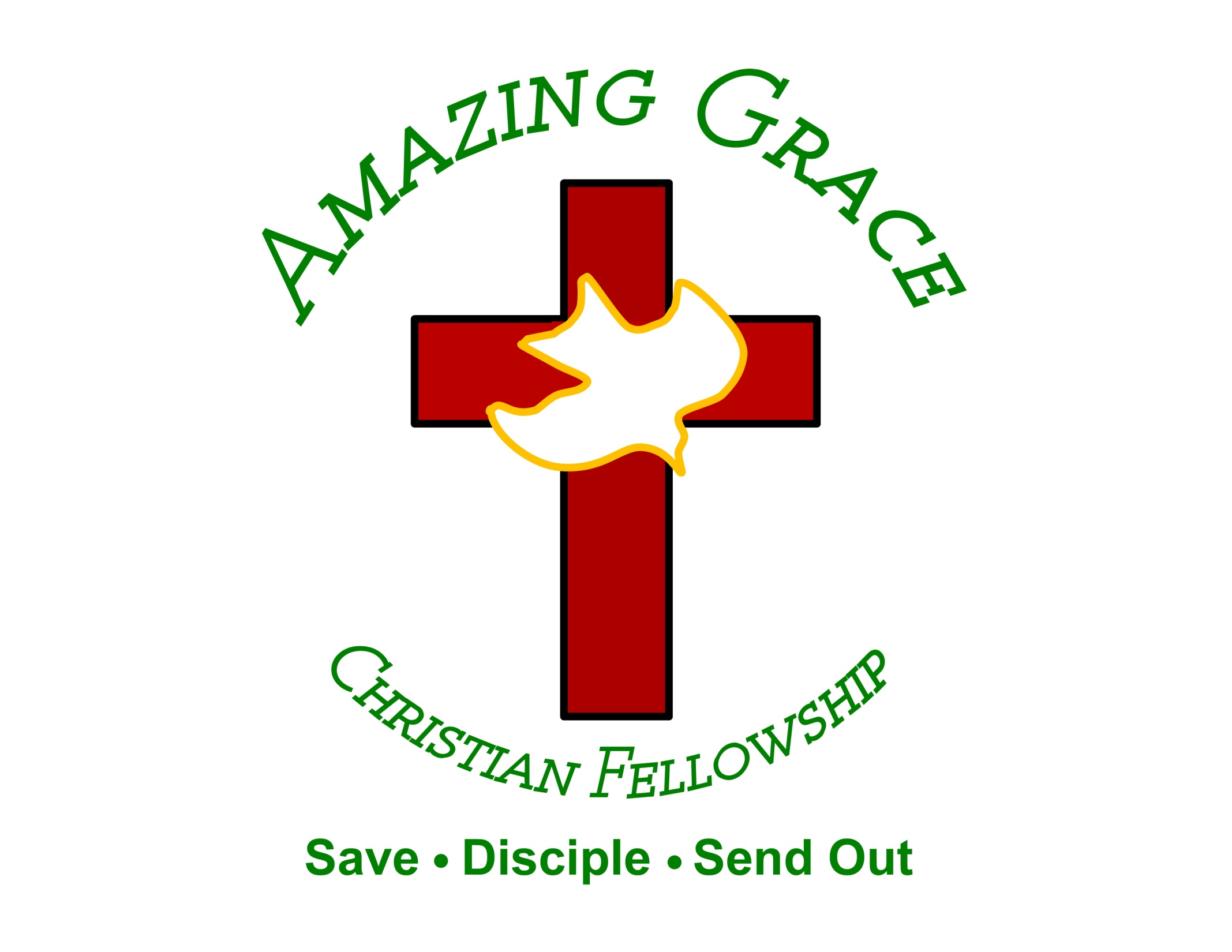